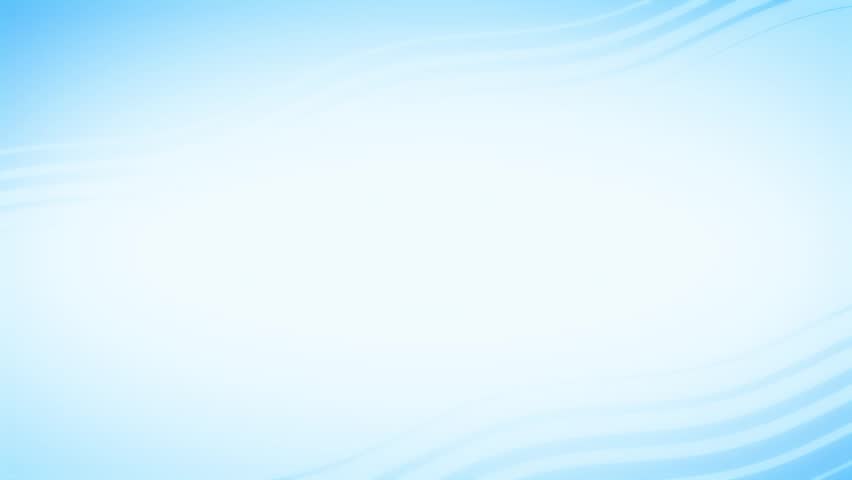 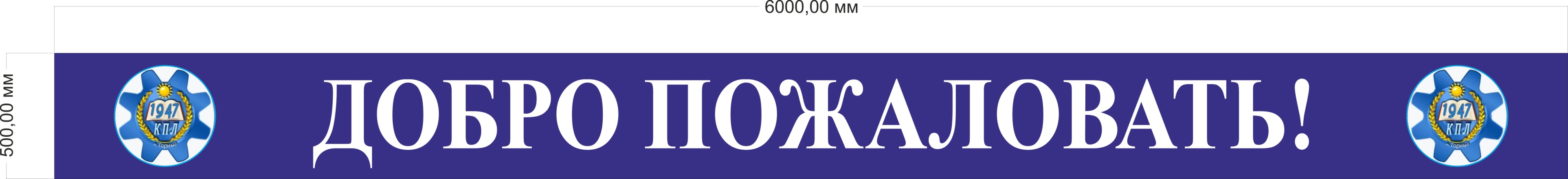 ГБПОУ СО «Краснопартизанский политехнический лицей»
Сведения о количестве поданных заявлений на 01.07.2025г.